Úvod do programu STATA
Týden 1 – Zopakování základních statistických pojmů
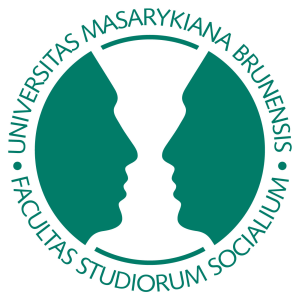 Vyučující
Tomáš Katrňák
katrnak@fss.muni.cz
konzultační hodiny: středa 11.15-12.30
Tomáš Doseděl
dotomas@mail.muni.cz
konzultační hodiny: po domluvě e-mailem kdykoliv
Studijní povinnosti
Odevzdání seminární práce: do konce zkouškového
Návrh tématu, hypotézy, data: do 3. týdne
Deskriptivní analýza: do 8. týdne
Multivariační analýza: do 11. týdne
Veřejná prezentace seminární práce: 13. týden
Docházka
Hodnocení
Odevzdání seminární práce: 26 bodů
Návrh tématu, hypotézy, data: 10 bodů
Deskriptivní analýza: 10 bodů
Multivariační analýza: 10 bodů
Veřejná prezentace seminární práce: 20 bodů
Docházka: 24 bodů

90-100 bodů: A | 80-89 bodů B | 70-79 bodů: C
60-69 bodů: D | 50-59 bodů: E | 0-49 bodů: F
Osnova
Základy práce v programu STATA
Transformace proměnných
Deskriptivní analýza dat
Multivariační analýza dat
Pokročilé techniky analýzy dat
Zopakování základních statistických pojmů
Proměnné a jejich typy
Co je to proměnná?
Proměnné a jejich typy
Co je to proměnná?
věk		pohlaví		výška		příjem
„zastupuje libovolný myslitelný objekt dané třídy“
Proměnné a jejich typy
Co je to proměnná?
Typy proměnných
Proměnné a jejich typy
Co je to proměnná?
Typy proměnných
nominální
Proměnné a jejich typy
Co je to proměnná?
Typy proměnných
nominální
jméno		barva		pohlaví		povolání
„pojmenovává různé vlastnosti bez možnosti seřazení“
Proměnné a jejich typy
Co je to proměnná?
Typy proměnných
nominální
ordinální
Proměnné a jejich typy
Co je to proměnná?
Typy proměnných
nominální
ordinální
stupeň vzdělání	umístění sportovce	pořadí ve frontě
„hodnoty můžeme seřadit, nedokážeme ale rozhodnout, jak jsou od sebe vzdálené“
Proměnné a jejich typy
Co je to proměnná?
Typy proměnných
nominální
ordinální
kardinální/spojité
Proměnné a jejich typy
Co je to proměnná?
Typy proměnných
nominální
ordinální
kardinální/spojité
výška	příjem		počet let strávených ve škole	
„hodnoty můžeme seřadit a současně rozhodnout, jak jsou od sebe vzdálené“

intervalové/poměrové
Matice dat
Matice dat
Matice dat
Korelace
Korelace
Síla vztahu mezi dvěma proměnnými
Obě proměnné jsou v relaci (souvisí) + když se změní jedna, změní se i druhá (ko)
Neznamená kauzalitu
Lineární regrese
Lineární regrese
Lineární regrese
Lineární regrese
y = a + bx

a – průsečík, intercept
b – směrnice, sklon, tangens úhlu s osou x, slope
Lineární regrese
Metoda nejmenších čtverců, ordinary least square (OLS regression) – hledá takovou přímku, pro kterou platí, že součet druhých mocnin (čtverců) vzdáleností všech bodů od přímky je minimální
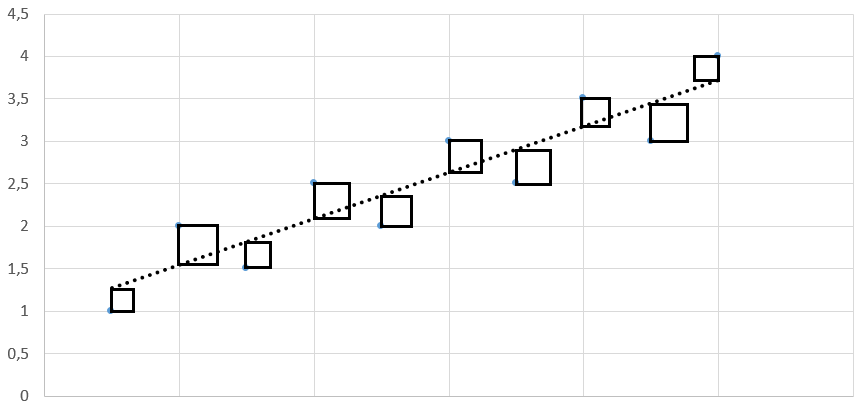